2.1			 	                 Numeriska uttryck
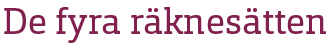 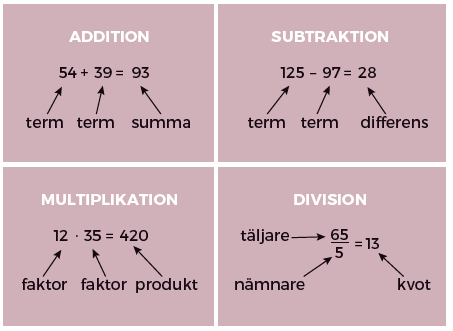 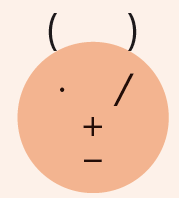 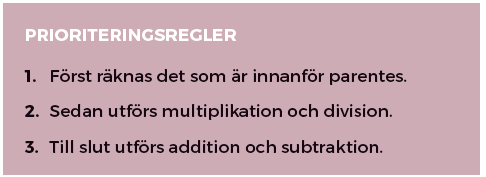 Exempel
Uttryck 				 	         Mellanled 					      Svar
24 + 10
34
8 ∙ 3 + 10
110
11 · 10
(8 + 3) ∙ 10
20 – 2
18
20 − 4 / 2
10
20 / (4 − 2)
20 / 2
70 + 15
85
7 ∙ 10 + 3 ∙ 5
10 · 5 – 18
50 – 18
32
(8 + 2) ∙ 5 − 3 ∙ 6
5 + 2 · 4
45 / 9 + 2 ∙ (15 − 11)
5 + 8
13